Top 10 Länder nach Anzahl neuer COVID-19-Fälle
179.241.734 Fälle (-2,5% im Vergleich zu Vorwoche)
3.889.723 Todesfälle (2,2%)
Quelle: WHO, Stand: 24.06.2021; *https://ourworldindata.org/covid-vaccinations, 25.06.2021
7-Tages-Inzidenz pro 100.000 Einwohner weltweit
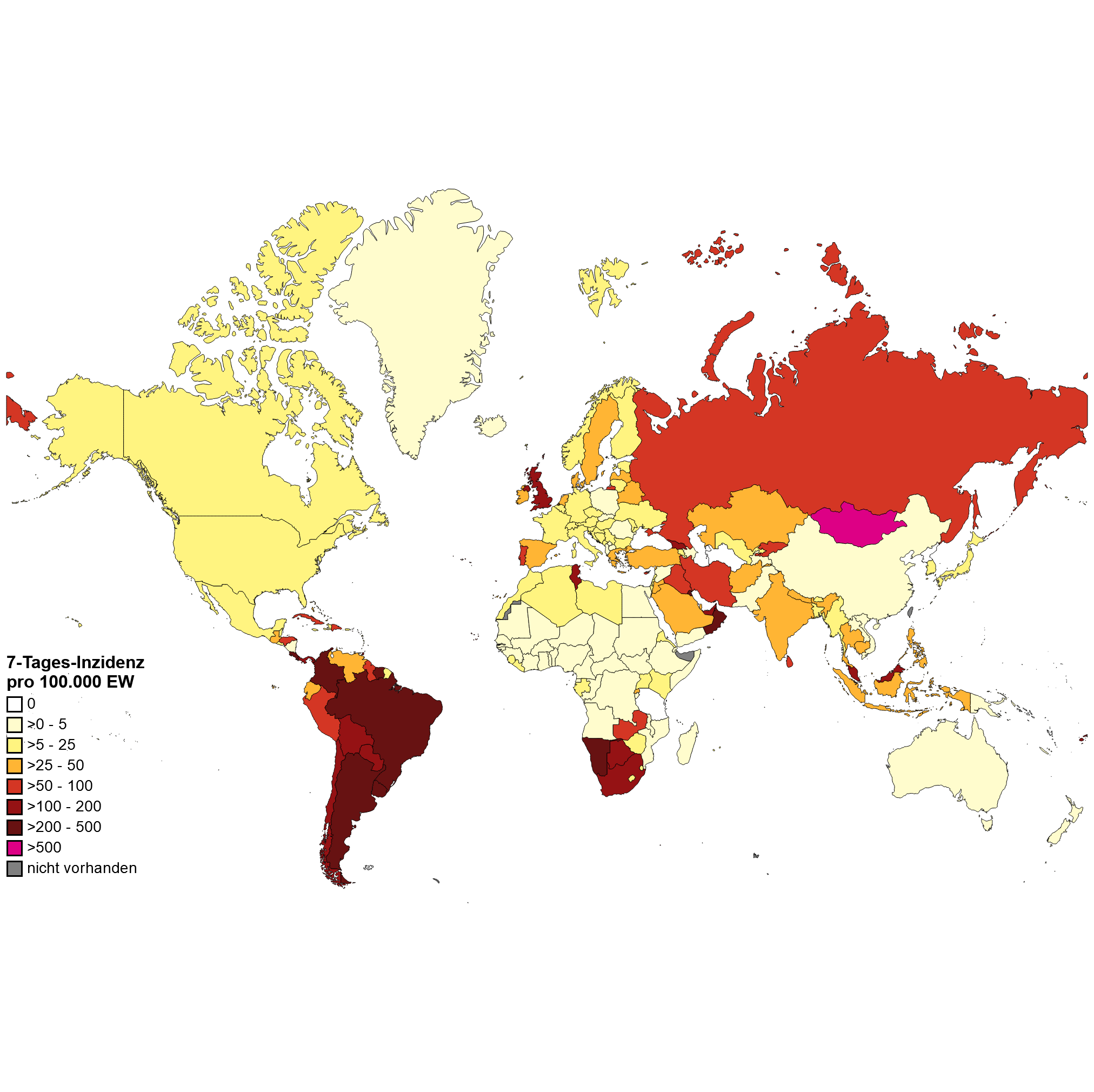 Quelle: WHO, Stand: 24.06.2021
ECDC Threat Assessment, 23.06.2021:Implications  for the EU/EEA on the spread of the SARS-CoV-2 Delta (B.1.617.2) variant of concern
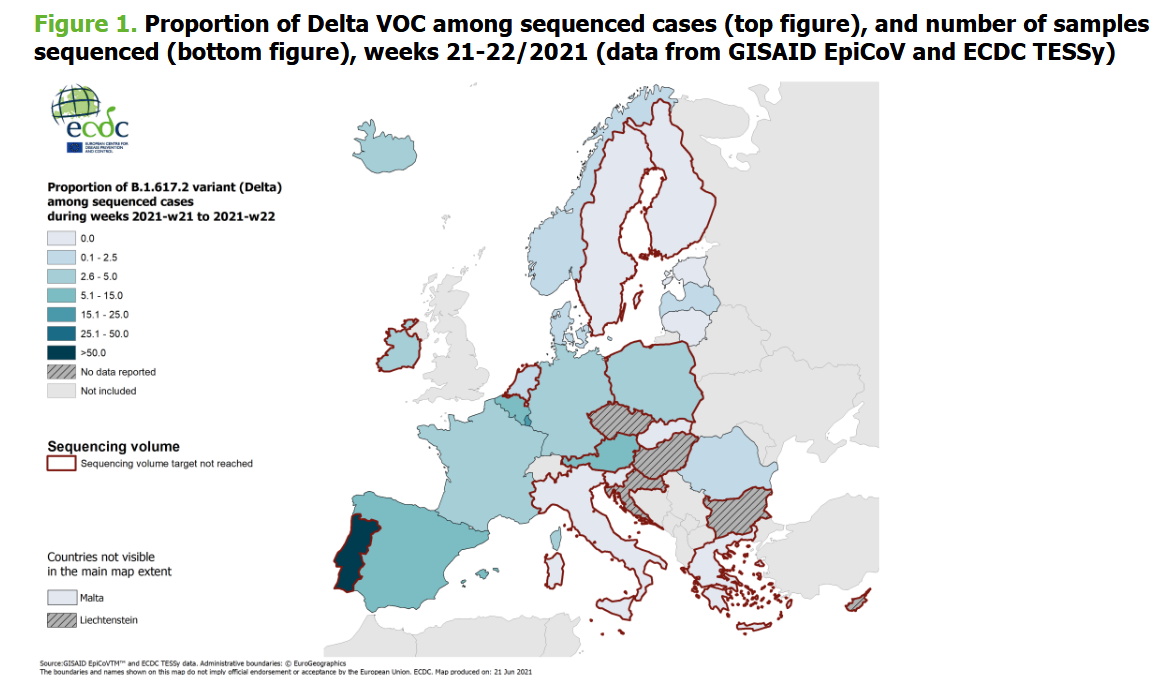 Anstieg des Delta-Anteils in EU bis Anfang August auf 70%, bis Ende August auf 90% 
(based on estimated transmission advantage in modelling forecast)
[Speaker Notes: https://www.ecdc.europa.eu/en/publications-data/threat-assessment-emergence-and-impact-sars-cov-2-delta-variant

Annahmen basieren auf modelling forecast]
ECDC Threat Assessment, 23.06.2021Modellierung – COVID-19-Inzidenz
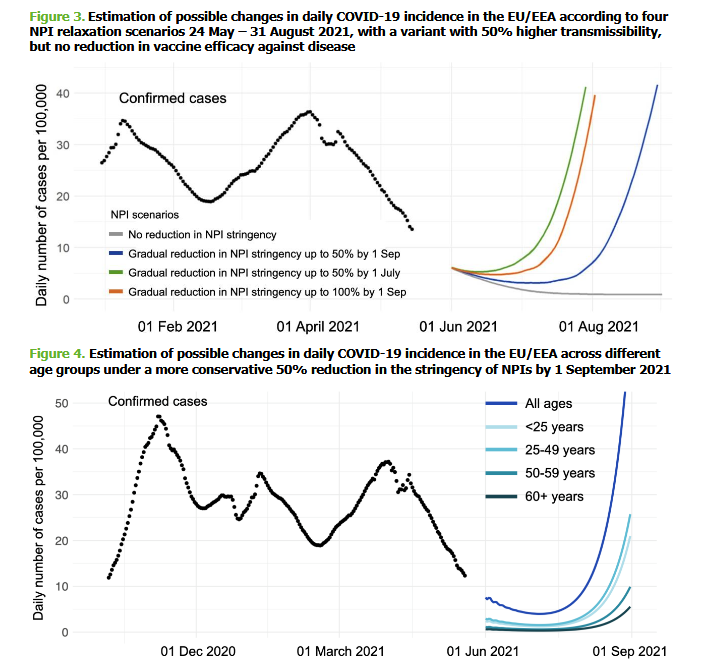 Lockerung der NPI könnten zu schnellem und signfikantem Anstieg von neuen Fällen in allen Altersgruppen führen

Höchste Inzidenzen bei <50-Jährigen zu erwarten

Anstiege der Inzidenzen in Verbindung mit Anstieg von Hospitalisierung und Todesfällen zum Niveau im Herbst 2021 (siehe Backup)
[Speaker Notes: 4 Szenarien: 
grau: Fortsetzung der aktuellen NPI
grün: schrittweise Lockerung um 50% der aktuellen Maßnahmen bis 01.07.
Blau: schrittweise Lockerung um 50% der aktuellen Maßnahmen bis 01.09.
Orange: schrittweise Lockerung um 100% der aktuellen Maßnahmen bis 01.09.

• Available evidence of Delta VOC characteristics indicative of: 
− increased transmissibility [4,11-13], 
− higher hospitalisation risk/increased severity [4,15], 
− low vaccine effectiveness for symptomatic disease after partial vaccination (eg, one dose for two dose vaccines) [19]; 
• Data on current vaccination coverage in EU/EEA countries [21]; 
• Indications for plans for partial relaxation of NPIs by most EU/EEA countries.]
ECDC Threat Assessment, 23.06.2021Risikobewertung und Empfehlungen
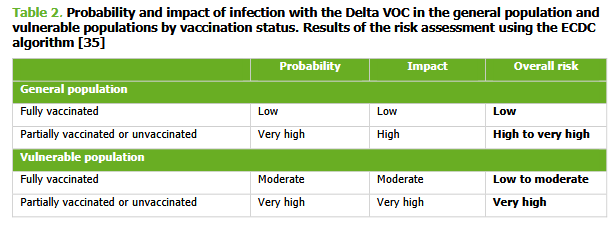 Vollständige Impfung von Personen mit erhöhtem Risiko für einen schweren Krankheitsverlauf so früh wie möglich (Verabreichung der 2. Impfung zum frühest möglichen Zeitpunkt)

Aufrechterhaltung der NPI auf Level, um „community transmission“ der Delta-Variante zu verhindern bis größere Anteile der Bevölkerung vollständig  geimpft sind (Vermeidung eines Wiederanstiegs der neuen Fälle mit möglichem Anstieg von Hospitalisierung und Mortalität)

Intensivierung der genomischen Surveillance (ausreichend große, repräsentative Stichprobe und gezielte Surveillance, wöchentliche Aktualisierung)
[Speaker Notes: • Available evidence of Delta VOC characteristics indicative of: 
− increased transmissibility [4,11-13], 
− higher hospitalisation risk/increased severity [4,15], 
− low vaccine effectiveness for symptomatic disease after partial vaccination (eg, one dose for two dose vaccines) [19]; 
• Data on current vaccination coverage in EU/EEA countries [21]; 
• Indications for plans for partial relaxation of NPIs by most EU/EEA countries.]
Back up
SARS-CoV-2-Varianten weltweit
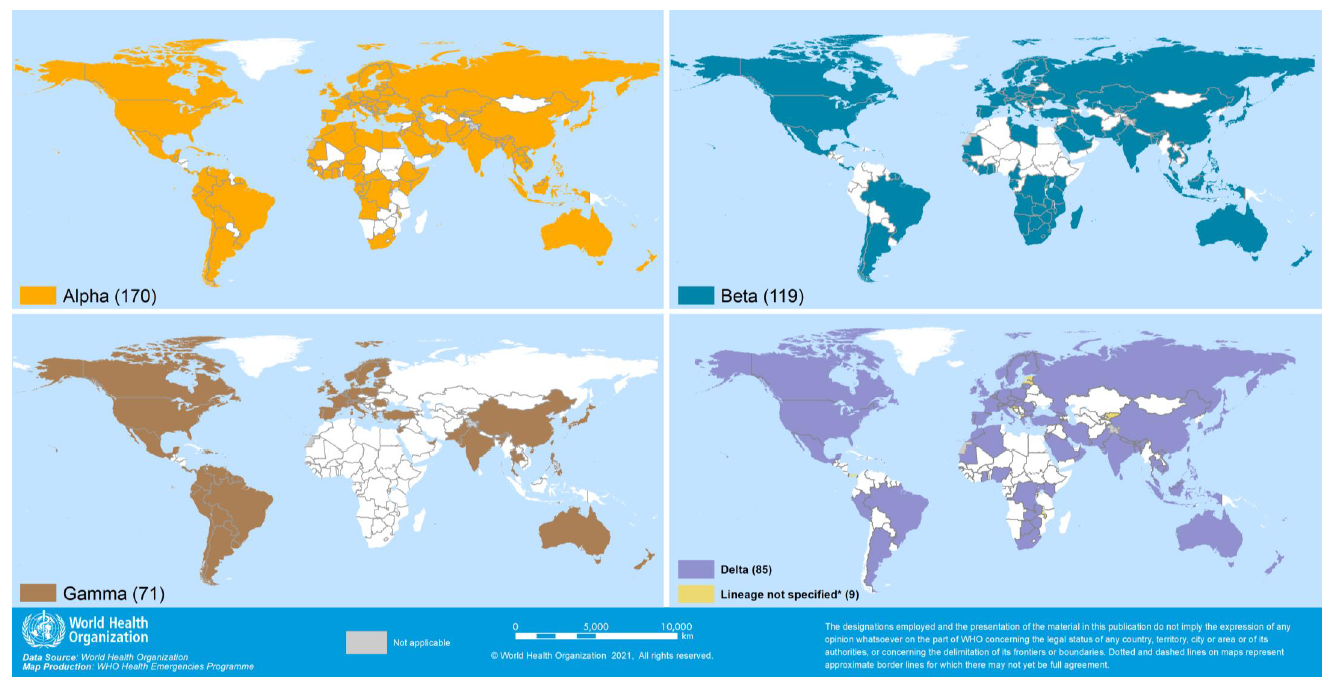 Virusvarianten-Risikogebiete (Delta): Indien, Nepal, UK, Portugal?, Russland?
Quelle: WHO Sitrep vom 22.06.2021
[Speaker Notes: https://www.who.int/emergencies/diseases/novel-coronavirus-2019/situation-reports/]
Fall- und Todeszahlen weltweit, WHO SitRep
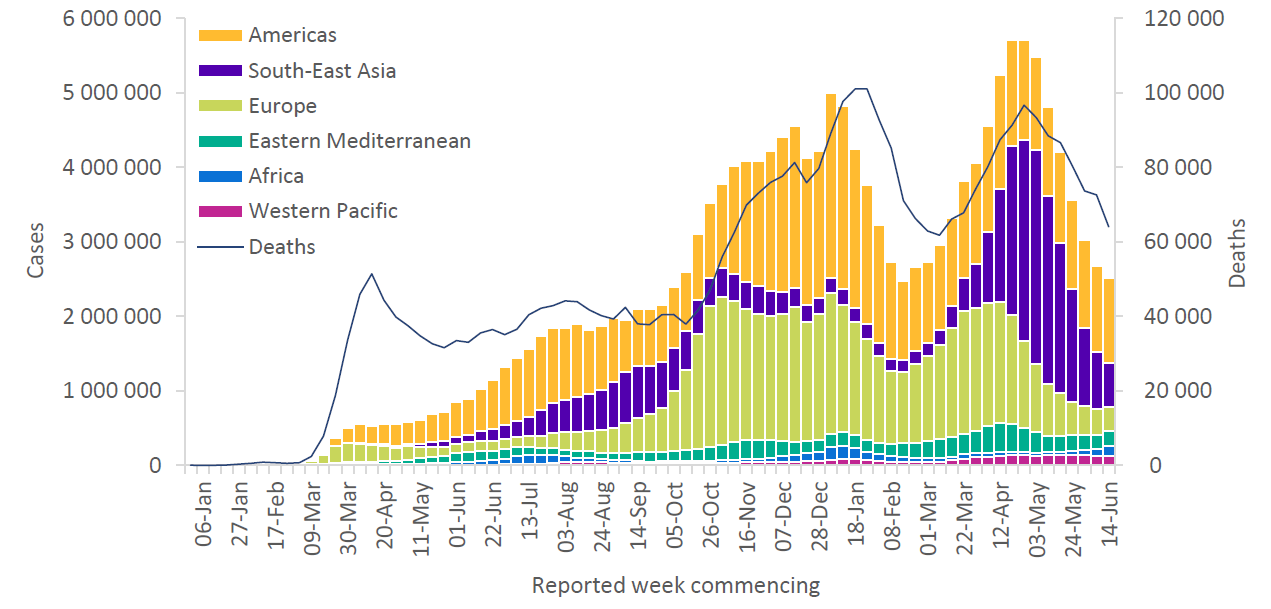 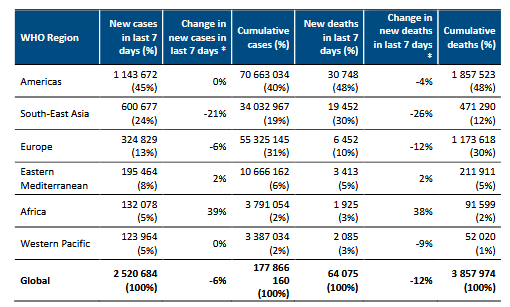 Quelle: WHO 24.06.2021; WHO Sitrep, 22.06.2021
ECDC Threat Assessment, 23.06.2021
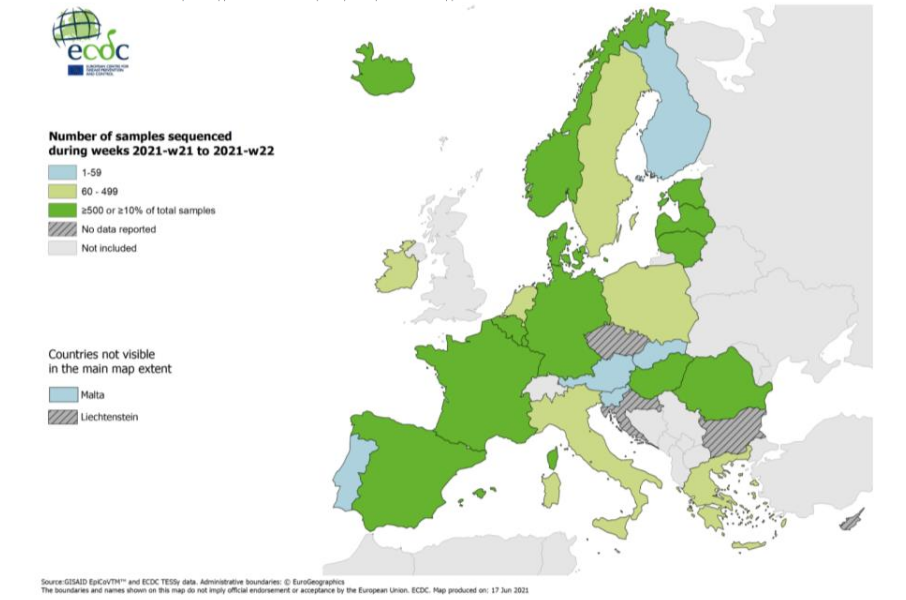 [Speaker Notes: Quellen:
https://covid19.who.int/
https://coronavirus.data.gov.uk/
https://assets.publishing.service.gov.uk/government/uploads/system/uploads/attachment_data/file/993879/Variants_of_Concern_VOC_Technical_Briefing_15.pdf 
https://covid19.sanger.ac.uk/lineages/raw?lineage=B.1.617.2&colorBy=p  


Kriterien Öffnung England: 
Each stage will be a minimum of five weeks apart. Four conditions must be met at each stage before proceeding to the next one:
The coronavirus vaccine programme continues to go to plan 
Vaccines are sufficiently reducing the number of people dying with the virus or needing hospital treatment
Infection rates do not risk a surge in hospital admissions
New coronavirus variants do not fundamentally change the risk of lifting restrictions
(Source: https://www.bbc.com/news/explainers-52530518).]
ECDC Threat Assessment, 23.06.2021Modellierung – Hospitalisierung und Tod
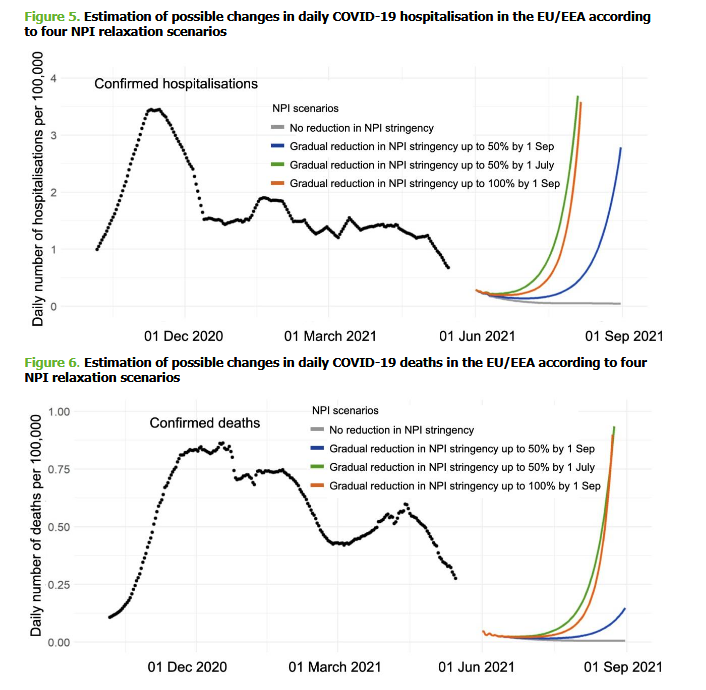 [Speaker Notes: Quellen:
https://covid19.who.int/
https://coronavirus.data.gov.uk/
https://assets.publishing.service.gov.uk/government/uploads/system/uploads/attachment_data/file/993879/Variants_of_Concern_VOC_Technical_Briefing_15.pdf 
https://covid19.sanger.ac.uk/lineages/raw?lineage=B.1.617.2&colorBy=p  


Kriterien Öffnung England: 
Each stage will be a minimum of five weeks apart. Four conditions must be met at each stage before proceeding to the next one:
The coronavirus vaccine programme continues to go to plan 
Vaccines are sufficiently reducing the number of people dying with the virus or needing hospital treatment
Infection rates do not risk a surge in hospital admissions
New coronavirus variants do not fundamentally change the risk of lifting restrictions
(Source: https://www.bbc.com/news/explainers-52530518).]